Treasurer’s Report
Summer 2022 Assembly
Donations
Please include your group # on checks.
Address for Donations:
AFG of Colorado
3720 Parfet St. 
Apt. 2
Wheat Ridge, CO 80033
Expense Reports
Expense Reports are available at:
https://al-anon-co.org/treasurer/

Please submit within 30 days by email to:
treasurer@al-anon-co.org
Assets
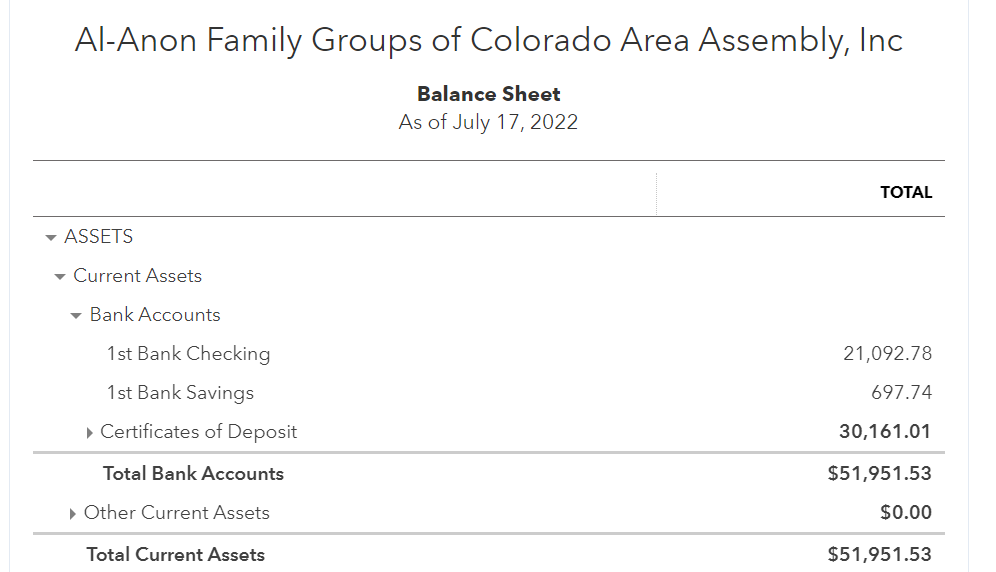 [Speaker Notes: This does not include the Weekend In Al-Anon account, which is separate.]
2022 Income  & Expenses
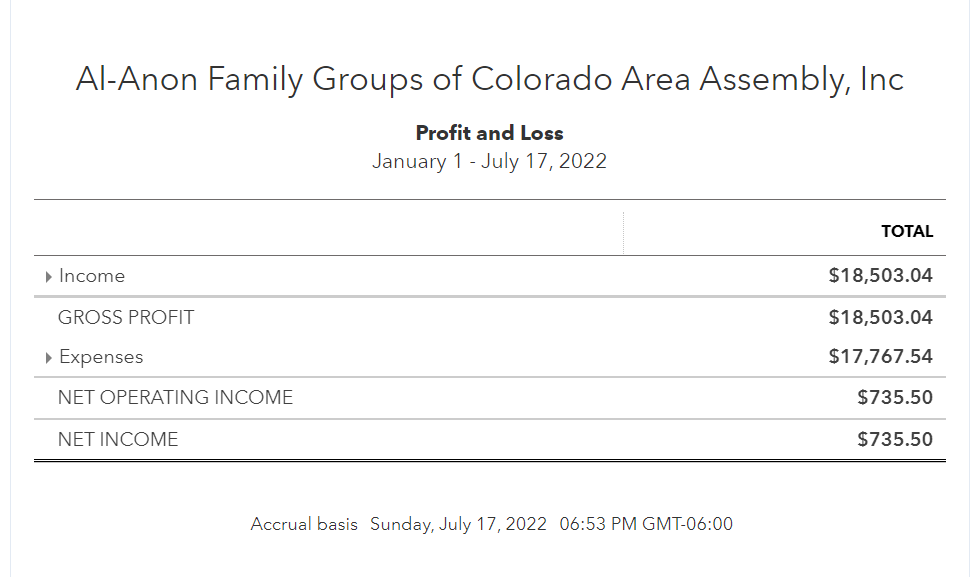